Microsoft Excel Certification
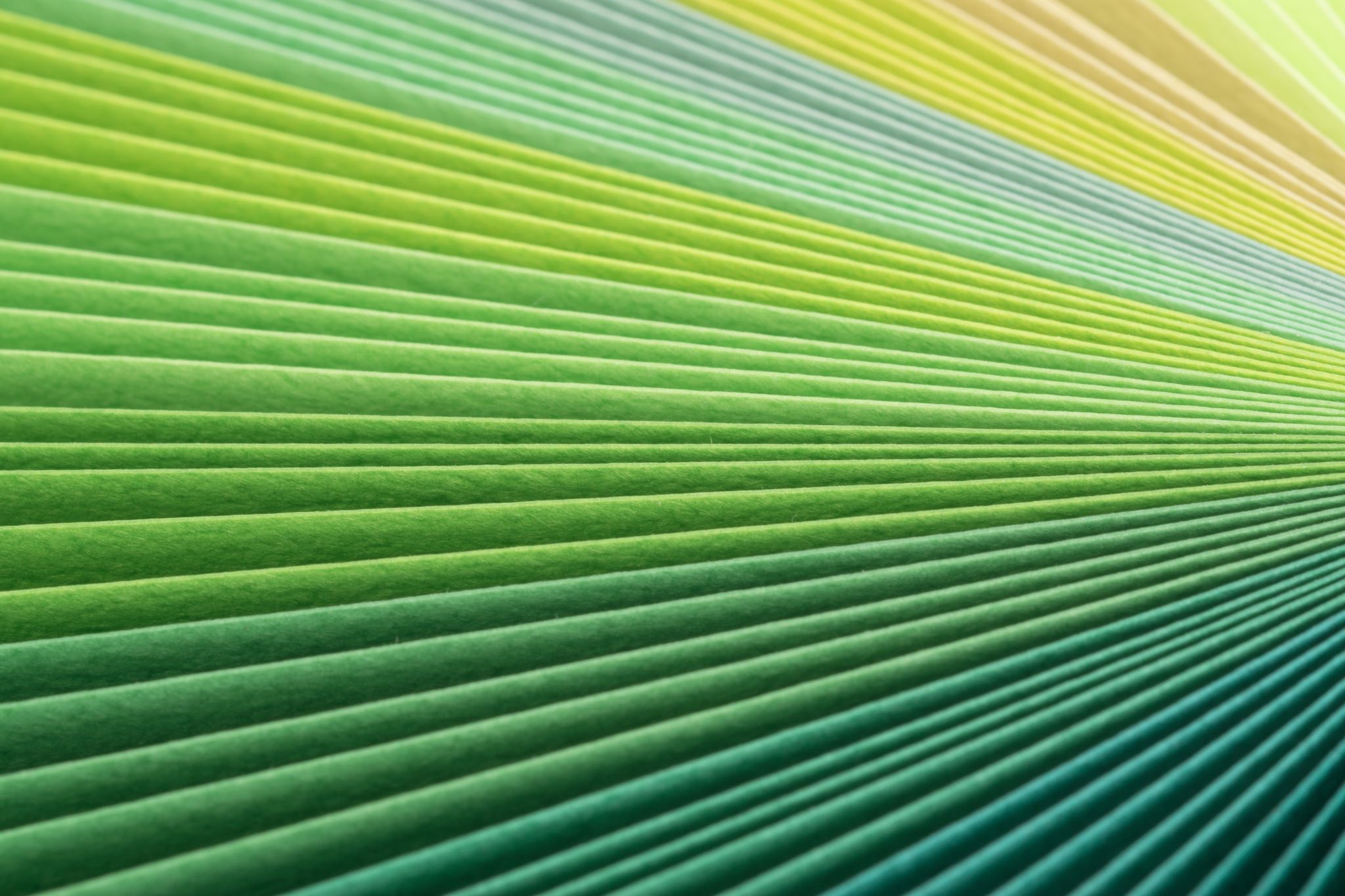 Overview
About the Excel 365 Specialist Exam
Benefits – Why take the exam?
 Process – Steps to Complete Certification
Additional Comments (Responsibilities, AI, other)
Support Channels
Q&A
What are the Excel Certification exams?
The Excel certification exams are project-based, simulation exams. There are no multiple choice questions. Students are assigned tasks within projects and perform the tasks within the Excel environment. Tests are meant to provide realistic and practical application-based training. 

Each test is 50 minutes long with a passing score of at least 700 out of 1000. Test takers must wait 24 hours to repeat an exam after the first failed attempt and 48 hours for subsequent attempts.

Getting in your Reps
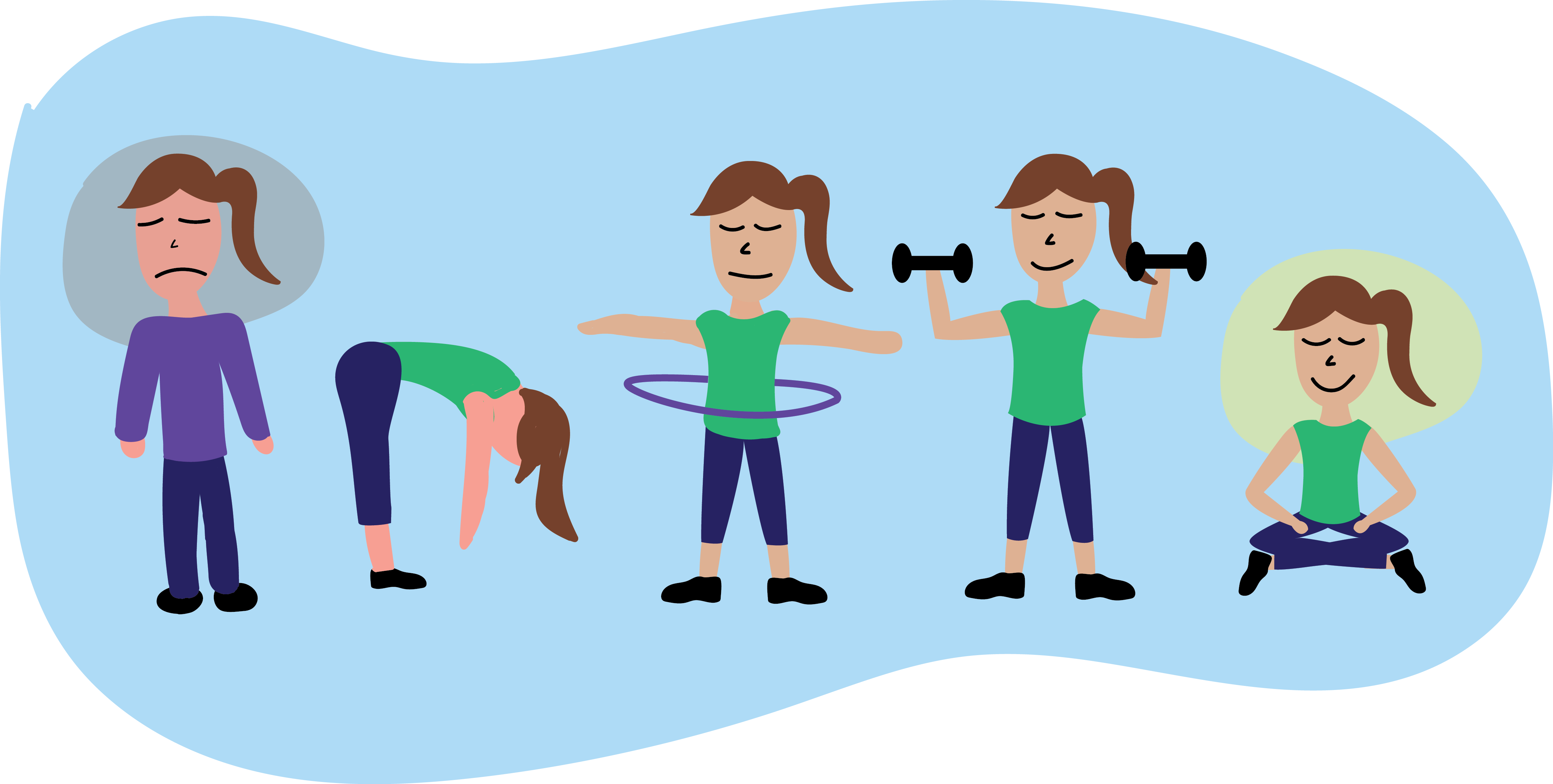 This Photo by Unknown Author is licensed under CC BY-NC
Benefits – Why Take the Exam?
The exams are endorsed by Microsoft and provided by Certiport (Pearson). It’s a standard.

Upon successful completion of the exam users will receive confirmation of completion and be able to post their unique certificate to LinkedIn using a third party, Credly.

$125 for the exam, $100s for course - - - Free for you

Excel Expert, MSFT Masters

20 Points
What are the Steps to Complete the Exam?
Training –Can be done in-person via instructor-led workshops or remotely using the videos / Excel template. **

Upload the completed Excel files to the GBFI website. Each chapter has several files which need to be uploaded.
[Speaker Notes: Show Excel file and explain after 1.
Show Gmetrix after #3.]
What are the Steps to Complete the Exam?
Training –Can be done in-person via instructor-led workshops or remotely using the videos / Excel template. **
Upload the completed Excel files to the GBFI website. Each chapter has several files which need to be uploaded. 
Signup for a free GMetrix account to take practice exams. You must pass ONE Practice Exam in Testing Mode to satisfy this step. – ECON 2100 test takers will have a GMetrix code emailed to them at the beginning of the semester. All other test takers will be sent a code after successfully completing and uploading their Excel files from LinkedIn.***
Schedule a time with GBFI to take the official exam. This can only be done after all prerequisites have been completed. Tests may be taken in-person or remotely.
[Speaker Notes: Show Excel file and explain after 1.
Show Gmetrix after #3.]
What are the Steps to Complete the Exam?
Sign up for a free GMetrix account and redeem your code. 

Pass ONE Practice Exam in Testing Mode. Training mode will provide Hints on how to complete and be a helpful learning tool. 

Notes
Mac users must launch the exam in the Cloud and use Chrome NOT Safari
Each Code is unique to the User. 
We are unable to troubleshoot personal machines. Please refer to GMetrix website for support.
[Speaker Notes: Show Excel file and explain after 1.
Show Gmetrix after #3.]
What are the Steps to Complete the Exam?
Users may take the official exam in-person or remotely. A link will be emailed to users to schedule an exam time ONLY after ALL prerequisites have been completed.
Must login to the Zoom link 10 minutes prior to confirm your ID.
Must login 5 minutes prior using your Exam link (not open prior).
 Notes
 Email gbfi@wpunj.edu for scheduling.   
We do not sponsor tests taken elsewhere.
Important Notes on Test Taking (In-person)
Arrive 10 minutes prior to scheduled exam with Government issued or WPU ID. We still have to schedule a time for the exam, however, there are more options available. 

Walk-in or email gbfi@wpunj.edu
Important Notes on Test Taking (Remote)
Remote test takers must have a working camera for the exam and Government issued or WPU ID.  Remote test takers must review ALL policies and requirements for remote testing on the Certiport website carefully. 

We cannot restart or reschedule once the test is started. 
If you miss an online exam test time, we do not reschedule the exam. 
Your computer language must be set to English. 
You cannot have multiple monitors plugged in. 
You cannot have any other applications open and you may only have one browser tab open for the test. 
The test is 50 minutes and we schedule a one hour block on a virtual server so you cannot be late to the exam. 
Must login to the Zoom link 10 minutes prior to confirm your ID.
Must login 5 minutes prior using your Exam link (not open prior).


If any of the occurrences above occur the exam will crash and time does not restart limiting the test takers total time for the exam. All tests are subject to availability and a GBFI representative will proctor all exams.
Import Note for Mac Users
All exams are Windows based. Candidates may prepare on a Mac but all questions and testing will be done using Windows commands and protocols. It is therefore highly recommended candidates complete this program using a PC.
All students have access to Office 365
Video in WP Connect
Additional Comments
Student’s responsibility to:
Have a working Office 365 version - All WPU students have access, video
Run GMetrix (practice exam) on their machines (or in cloud) 
Setup their environment for taking the exam-from-home (official exam on Certiport)
Be able to login to all resources (WPU, GMetrix, Certiport, etc.)
Use Google, Copilot, Chat, AI or other resources to complete tasks
Support Options
Q & A